Utiliser la messagerie LEIAINSCRIPTION BAC
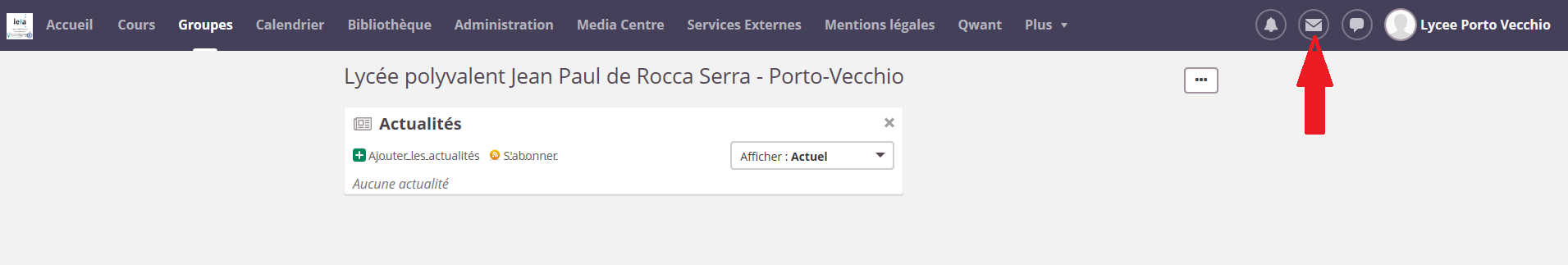 Se connecter à Leia et ouvrir ses messages.
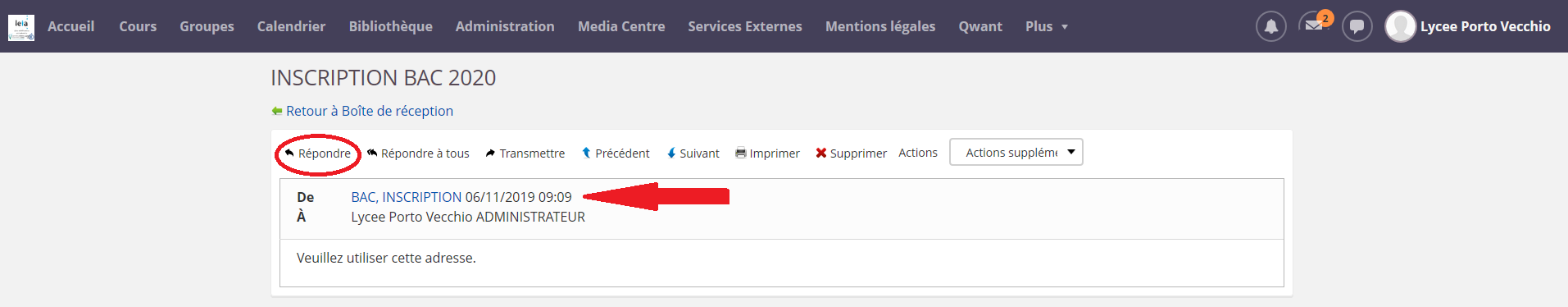 Ouvrir le message BAC, INSCRIPTION.
Répondre.
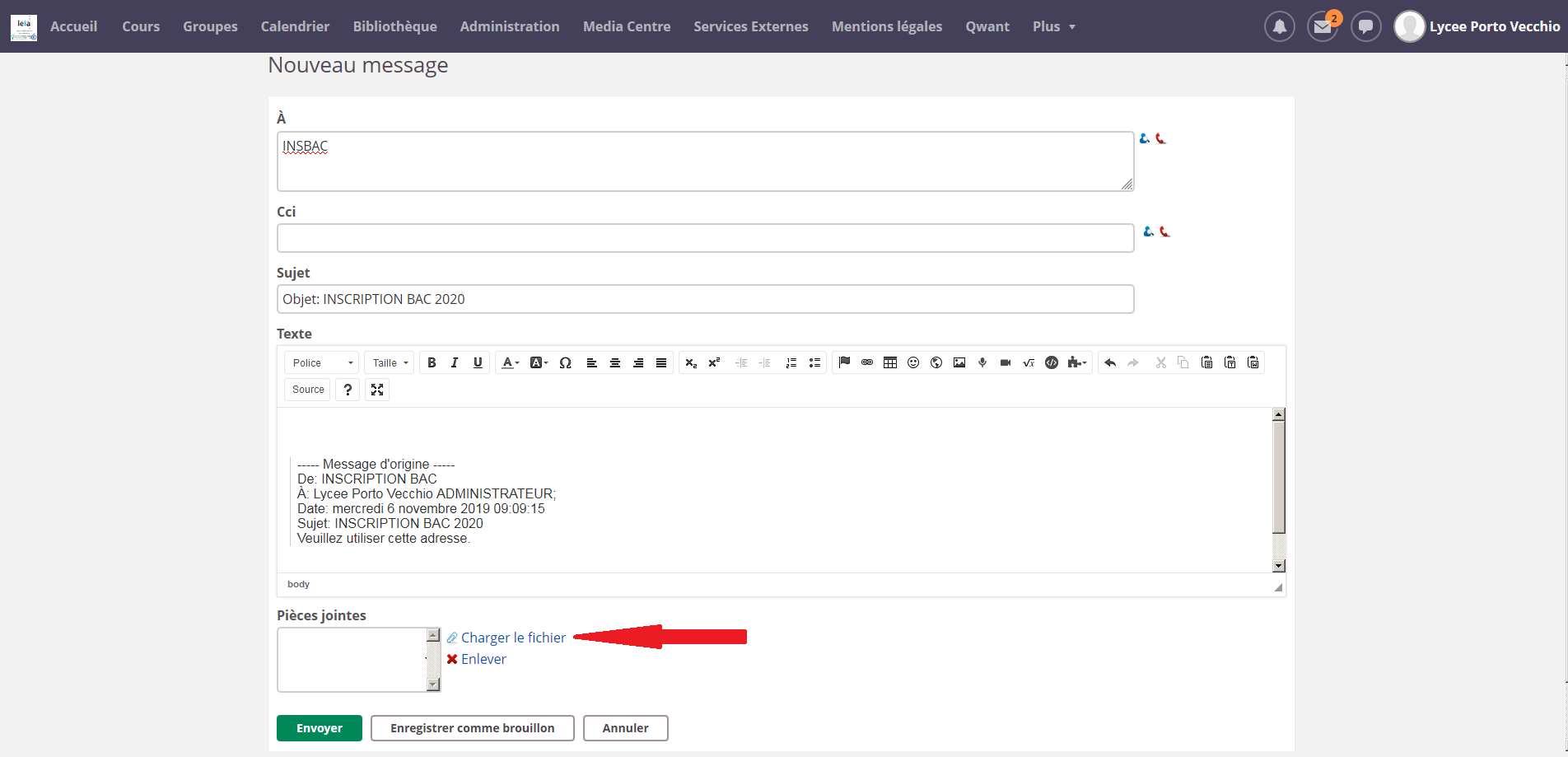 Sélectionner Charger le fichier.
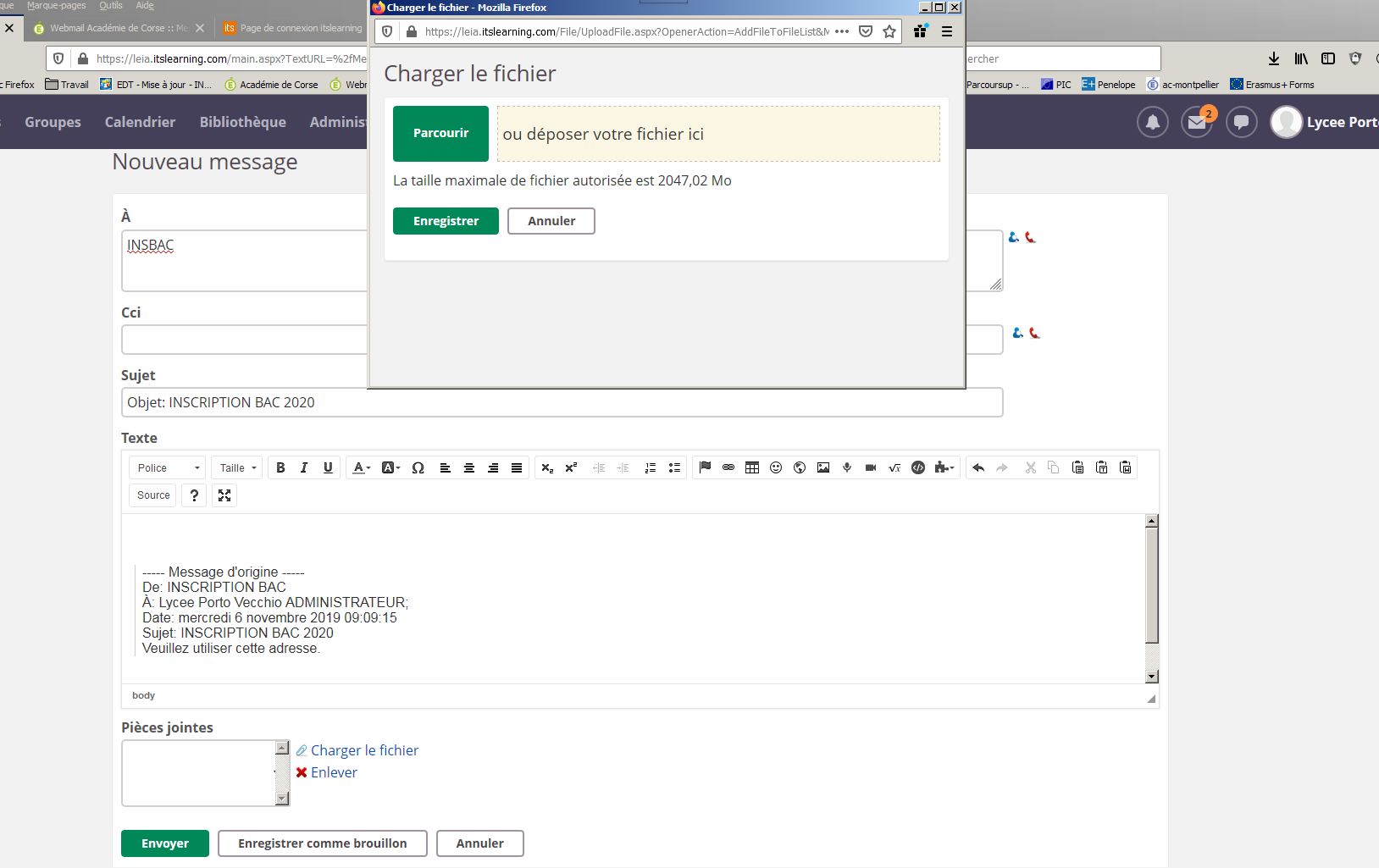 Parcourir : rechercher sur votre ordinateur le fichier de votre Inscription Bac et l’enregistrer.
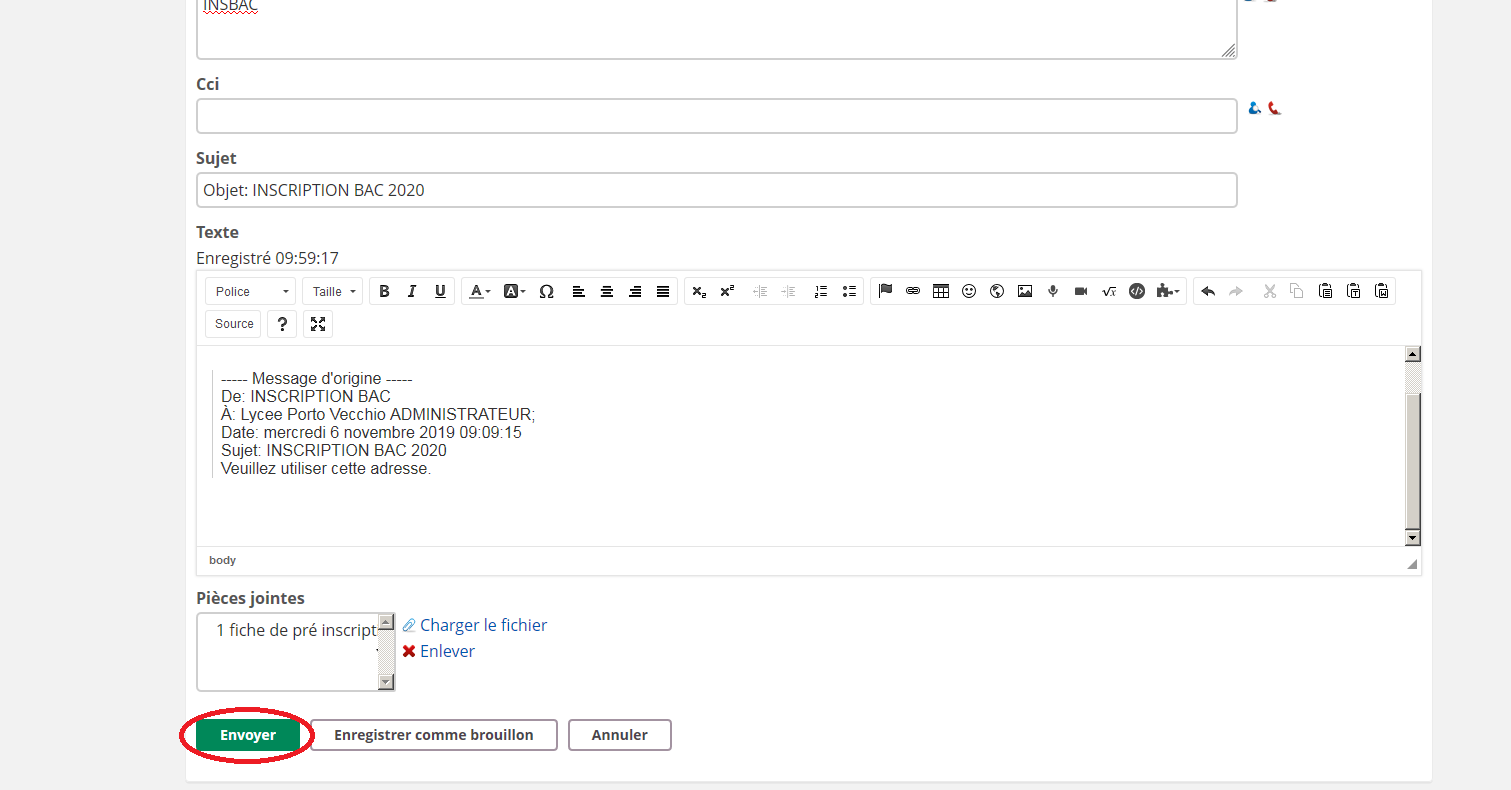 Envoyer.